FY 2019 ICD-10-PCSGuideline Changes
Sally Phillips, rhia
NIHIMA Fall seminar
C.G. A10
Example:  Table 0KX qualifier 2-Skin and subcutaneous Tissue now means skin AND subcutaneous tissue not “OR.”
2
C.G. B3.7  Control vs more definitive root operations
A Control method is not needed before a definitive procedure is performed and coded
3
C.G. B3.17  TRANSFER PROCEDURES USING MULTIPLE TISSUE LAYERS
Formalizes the coding of multiple tissue layer flaps used in transfer procedures:  body part is assigned to the body part representing the deepest or lowest layer of the flap and the qualifier is assigned to describe the other tissue present in the flap
4
C.G. B3.6.1A  device General guidelines
5
C.G. B3.6.1A  device General guidelines
This revision is added to clarify the situation in which an implant that is meant to remain in the body at the end of the procedure can’t be left in due to a complication or size/fit issue and is removed prior to the conclusion of the procedure.  The root operation for placement of the device is coded along with a procedure code for Removal of the device and if another device is placed then a second procedure code for that placement is added.
6
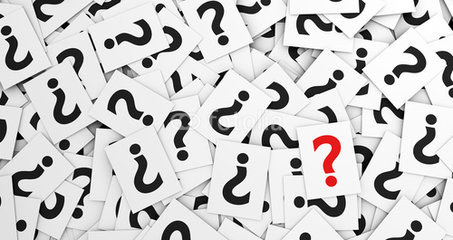